овощи
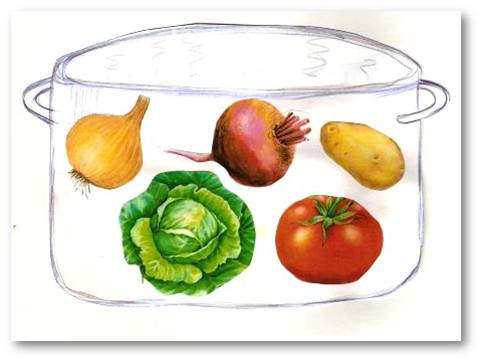 Что мы называем словом овощи?
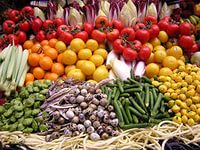 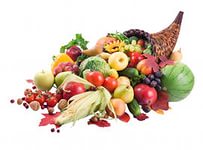 Учитель начальных классов Дегтерева Татьяна Борисовна
овощи
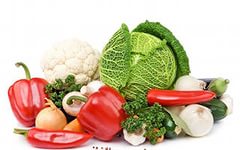 Значение слова
Огородные плоды и зелень, употребляемые в пищу.
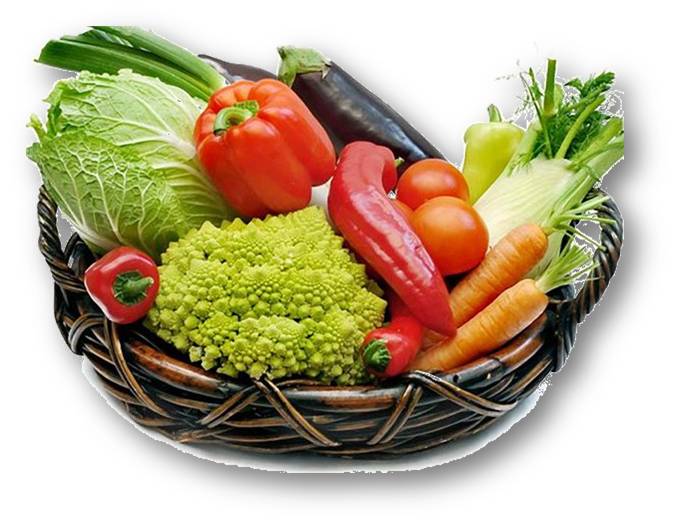 Происхождение
Заимствовано из старославянского (украинское «овоч», польское              ), где жило слово «воксти» индоевропейского корня, родственное немецкому «ваксэн»– «расти». Оно тоже значило «произрастать». Таким образом, овощ первоначально обозначало «растущее», «растение»
Прочти
Вот овощи спор на столе– 
    Кто лучше, вкусней и нужней на земле:
    Картошка?
    Капуста?
    Морковка?
    Горох?
    Петрушка
    иль свёкла?
            Ю.Тувим
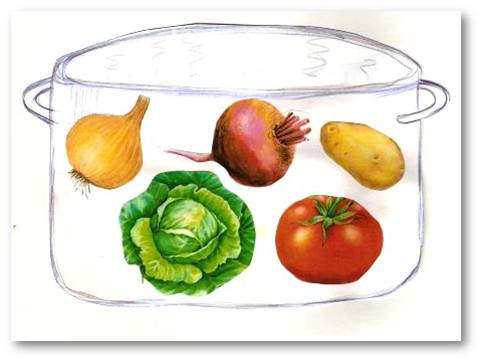 Однокоренные слова
овощехранилище
овощи
овощной
овощеводство
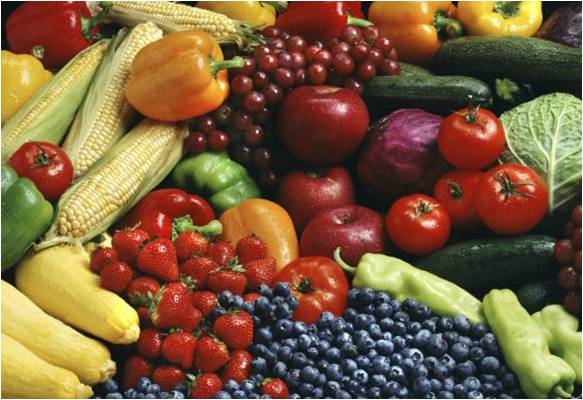 Пословицы и поговорки
Всякому овощу своё время.
Без спора нет силы, без овощей– здоровья.
Не вырастишь овощей– не сваришь и щей.
Овощи хороши в щи.
Выпишите словарные слова
На огородах начали овощи убирать. Сначала убрали огурцы-голыши, помидоры. Потом лук в бумажных рубашках. Потом бобы– в шерстяных чулочках. Убрали репу, брюкву, редьку, морковку, картофель. На огородах остались только капуста.
Напишите по памяти!
Фрукты 
            и овощи
                      перед 
                             едой
    мойте
           горячей водой.
            В.Маяковский
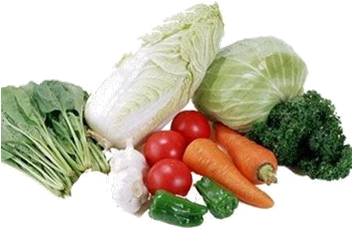 Загадки
Здесь морковка и картошка,
    Лук, редиска, баклажан.
    Теперь подумайте немножко:
    Что приносит грядка нам?
Отгадай загадки
В огороде пусто,
    Если нет ………….
                               (капусты)
Этот алый корнеплод
    Сладкий сахар нам даёт. 
                               (Сахарная свёкла)
Свернулась клубком, 
     Укрылась хвостом.
     Гладкая, крепкая
    И зовётся ……….. 
                                (репкою)
Загадки
Угадать совсем не трудно,
    Всякий догадается!
    Лист упругий, изумрудный
    В кочан завивается.
                     (капуста)
Хоть на вкус она горька,
     Но внутри бела, крепка.
     И на тёрке её трут,
     Тем, кто заболел, дают.
                   (редька)
Загадки
Изогнутые, длинненькие.
    А зовут их «синенькие».
                    (баклажаны)
Тому, кто занемог,
      Поможет …….
                       (чеснок)
Загадки
Полезными витаминами
      Это плод богат, 
      Северными апельсинами
      Мы зовём ……..
                           (томат)
Кто его положит в рот,
     Тотчас губы обожжёт,
     Хоть он острый, как горчица,
     Как приправа пригодится.
                          (острый перец)
Загадки
Разноцветный, как фонарик,
     Иногда похож на шарик.
     Он блестящий, крепкий, гладкий,
     Догадались?
                 (перец сладкий)
В зелёной избушке
     Живут подружки
     Словно бусинки круглы
     Изумрудны и малы.
                  (горошинки)
Письмо по памяти
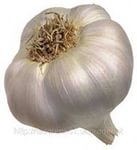 Вся овощь огородная
Поспела: дети носятся
Кто с репой, кто с морковкою,
Подсолнечник лущат,
А бабы свёклу дёргают, 
Такая свёкла добрая!
Точь-в-точь сапожки красные
Лежат на полосе. (Н.Некрасов)
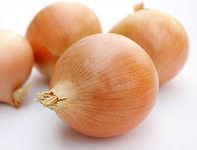 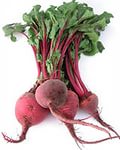 Прочти. Всё ли понятно? Почему?
Покатился огород,      
Докатился ворот,            
Подкатился ворота,        
Добежал поворота
Там попал колесо.          
Лопнул, хлопнул—         
Вот и всё!                          
            (С.Маршак)
Проверь
Покатился в огород,
Докатился до ворот,
Подкатился под ворота,
Добежал до поворота,
Там попал под колесо.
Лопнул, хлопнул– 
Вот и всё!
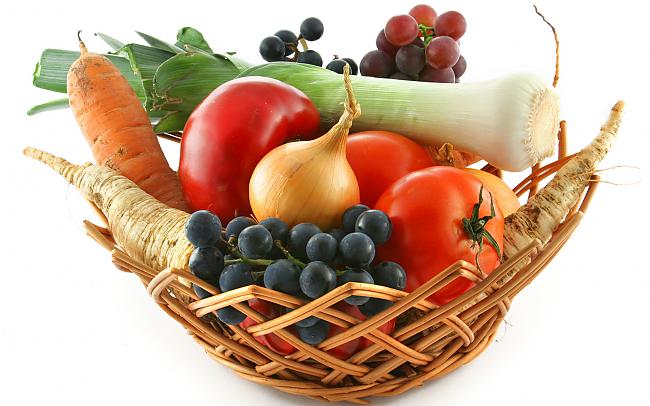